فحوصات الأسمنت Cement Tests التجربة الثانيةفحص زمن الشك الابتدائي والنهائي للاسمنت Initial & Final Setting Time for Cement
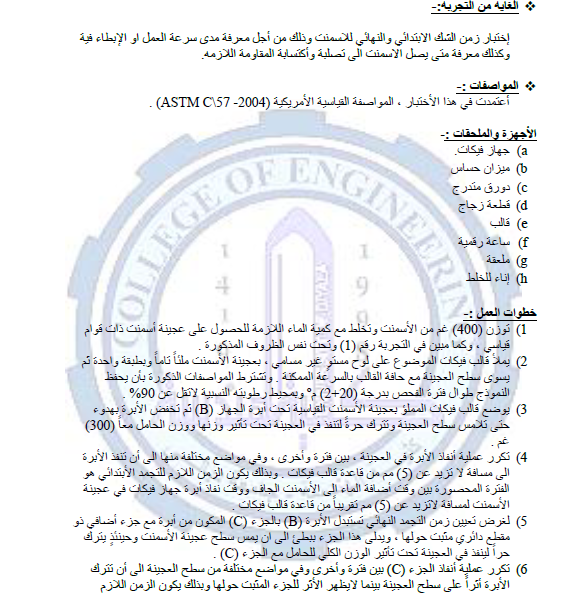 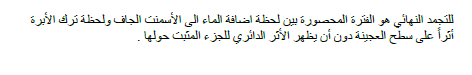 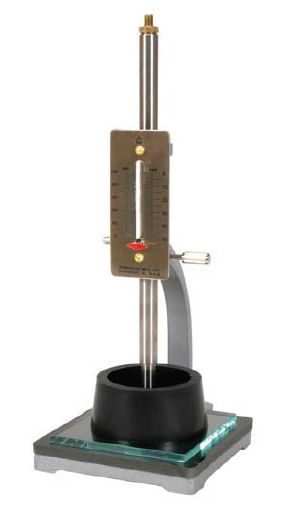 جهاز فيكات